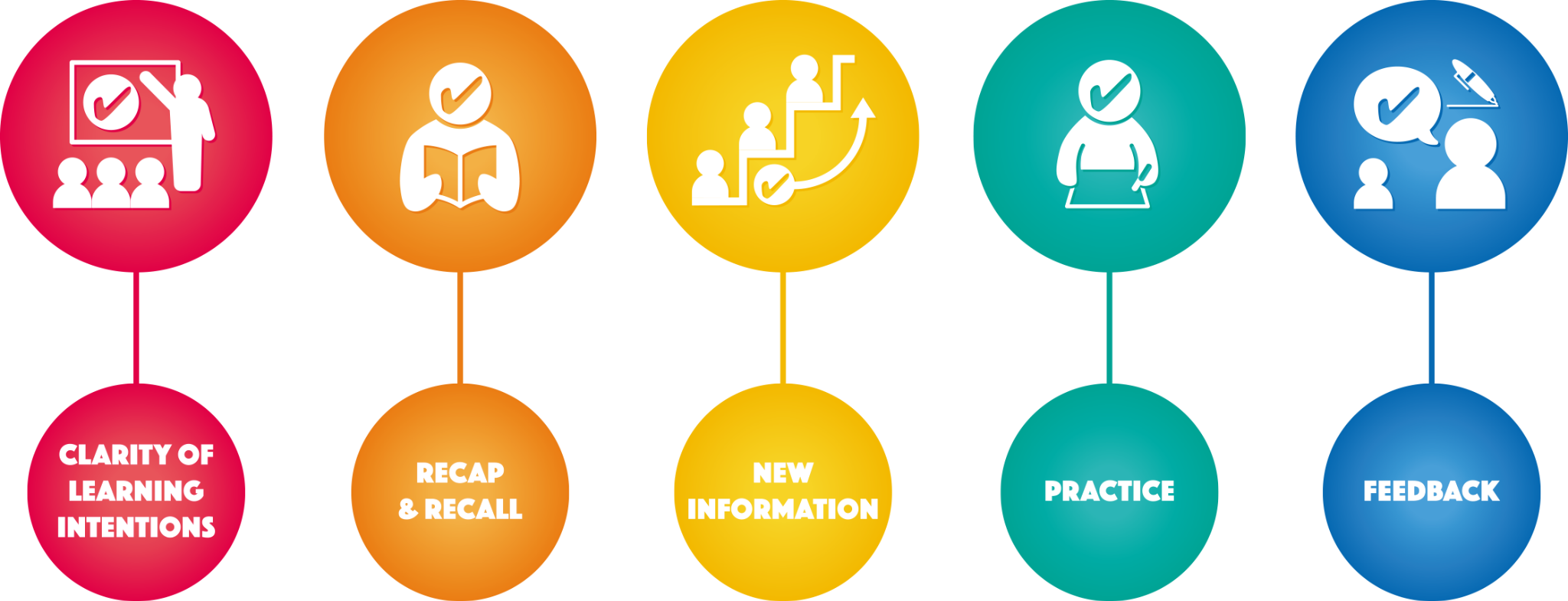 5-MINUTE MEMORY CHALLENGE
TASK:
Geog your memory
Why is Dogger Bank a good location for a wind farm?
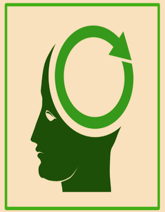 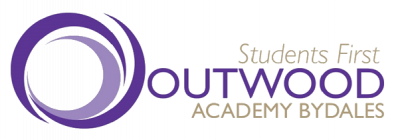 Be Safe. Be Respectful. Be Responsible
LEARNING INTENTIONS:
TOPIC QUESTION:
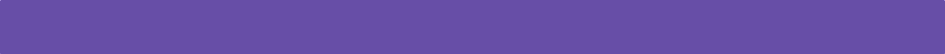 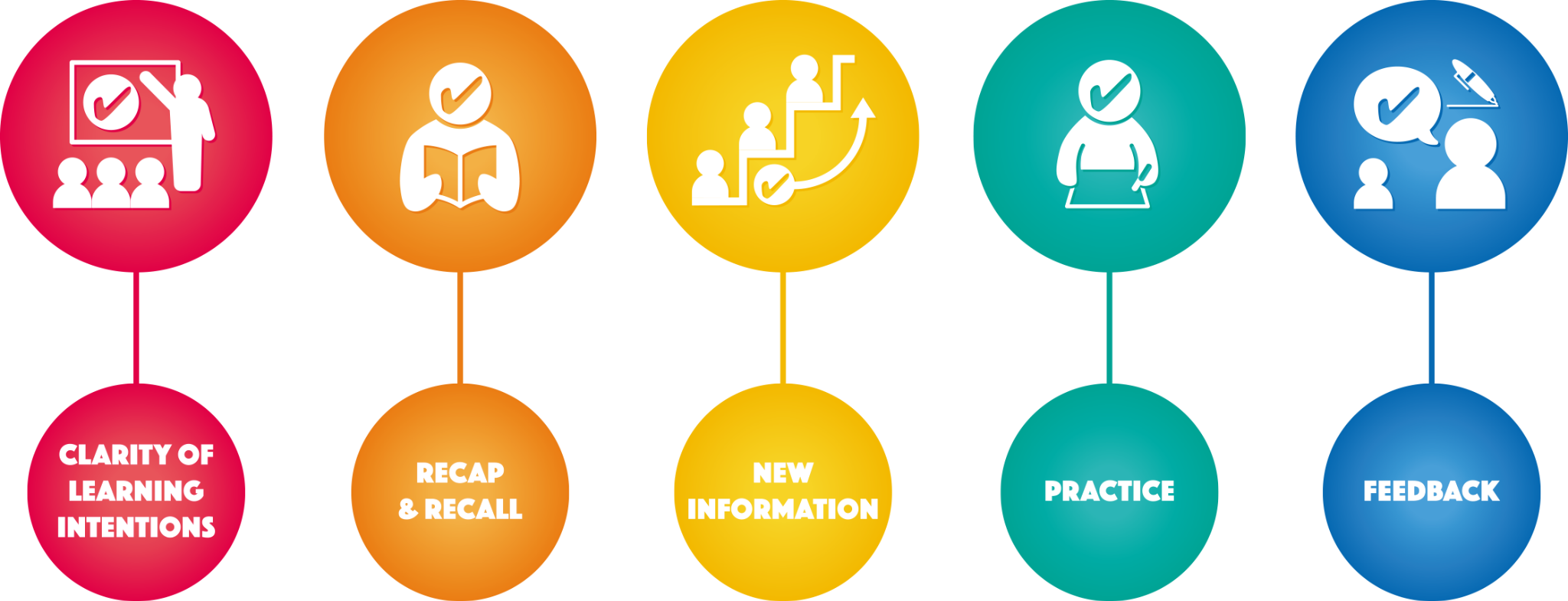 How important is renewable energy to my local area?
LESSON QUESTION:
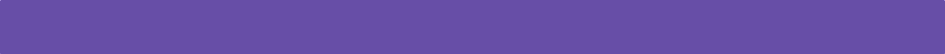 What is Sofia Wind Farm?
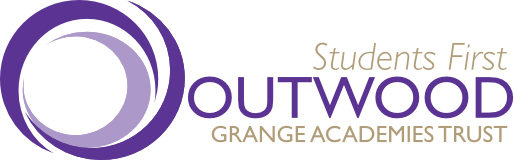 Be Safe. Be Respectful. Be Responsible.
How important is renewable energy to my local area? 
What is Sofia Wind Farm?
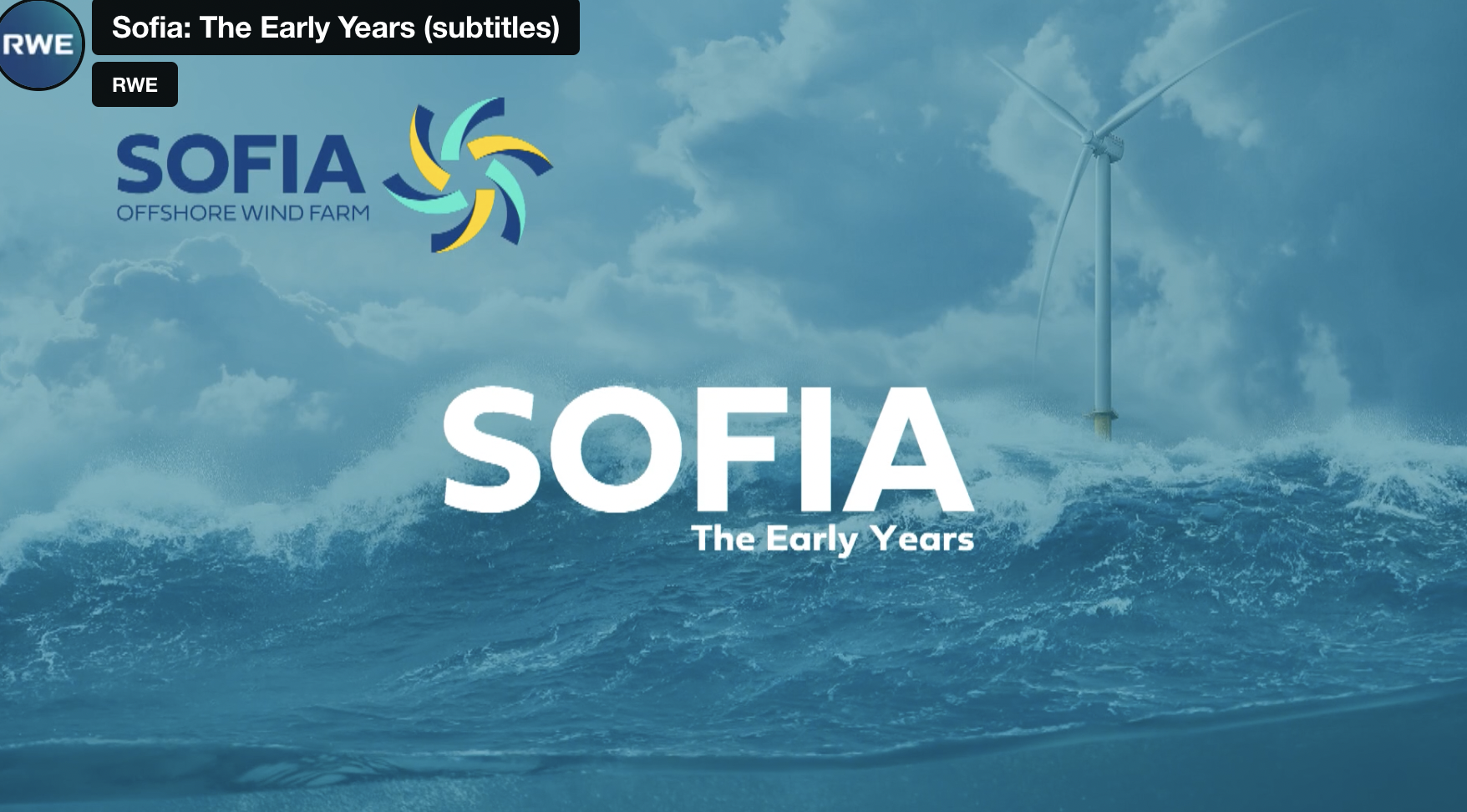 Task: watch the video carefully.

What can you learn from the video?

Record your answers in your book.
<iframe title="vimeo-player" src="https://player.vimeo.com/video/543591026?h=36cb21a0d7" width="640" height="360" frameborder="0"    allowfullscreen></iframe>
How important is renewable energy to my local area? 
What is Sofia Wind Farm?
The advantages and disadvantages of Sofia Wind Farm. 

Around the room are many advantages and disadvantages of building the sofia wind farm. Complete your table.
How important is renewable energy to my local area? 
What is Sofia Wind Farm?
Clean and Safe Energy: The Sofia Wind Farm will help us generate electricity in a way that doesn't harm the environment or contribute to climate change. Wind power is a clean and safe source of energy because it doesn't produce pollution like fossil fuels do. By supporting the wind farm, we can help protect the planet and make it a better place for everyone.
How important is renewable energy to my local area? 
What is Sofia Wind Farm?
Job Opportunities: Building and running the Sofia Wind Farm will create lots of jobs. People will be needed to construct the wind turbines, maintain them, and ensure they work properly. This means more job opportunities for people in our community and a boost to our local economy.
How important is renewable energy to my local area? 
What is Sofia Wind Farm?
Energy for Our Future: The wind farm will help us become more independent when it comes to energy. We won't have to rely as much on other countries for our electricity needs. By using renewable energy sources like wind power, we can make sure we have a stable and secure supply of energy for the future.
How important is renewable energy to my local area? 
What is Sofia Wind Farm?
Protecting Nature: Wind power is good for the environment. It doesn't harm animals or their habitats like some other forms of energy do. The Sofia Wind Farm will help preserve nature and wildlife, so we can enjoy our beautiful planet for years to come.
How important is renewable energy to my local area? 
What is Sofia Wind Farm?
Changing the Landscape: Wind turbines can change the way our surroundings look. Some people think they might be an eyesore and spoil the natural beauty of an area. They can be quite tall and might not fit in well with the landscape we're used to.
How important is renewable energy to my local area? 
What is Sofia Wind Farm?
Noise and Disturbance: Wind turbines make some noise when they spin, and this can bother people who live nearby. It might be annoying to hear that sound all the time, especially if you're used to peace and quiet. Some people worry that the noise might affect their sleep or make it hard to concentrate.
How important is renewable energy to my local area? 
What is Sofia Wind Farm?
Impact on Wildlife: Wind farms can have an impact on birds and bats. Sometimes, they accidentally fly into the turbines and get hurt or even killed. The noise and vibrations from the turbines can also disturb animals and disrupt their homes. It's important to consider the effects on wildlife and take steps to protect them.
How important is renewable energy to my local area? 
What is Sofia Wind Farm?
Cost and Reliability: Building a wind farm can be expensive, and some people worry that the costs will be passed on to consumers in the form of higher electricity prices. Wind power can also be unpredictable because it depends on how much the wind blows. This means we might need other sources of energy to make sure we have electricity all the time.
How important is renewable energy to my local area? 
What is Sofia Wind Farm?
Do you think the Sofia wind farm should be built?
I think the Sofia wind farm should be built because….

As a result this will lead to….

This is a good thing because…
I do not think the Sofia wind farm should be built because….

As a result this will lead to….

This is a bad thing because…
Overall I think that….
How important is renewable energy to my local area? 
What is Sofia Wind Farm?
"Sofia Wind Farm: Pioneering the Path to Clean Energy and Sustainable Future!"
Disagree
Agree